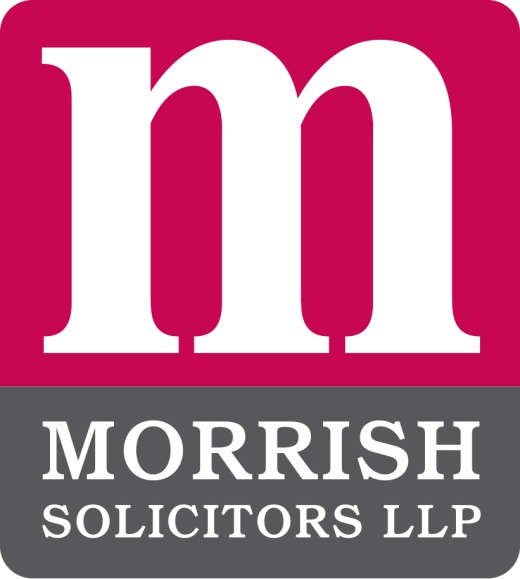 Who Watches the Watchmen?
Surveillance & Monitoring in the Workplace

A talk by Paul Scholey, Senior Partner
Morrish Solicitors LLP

To IER, November 2016
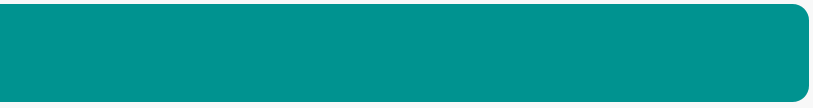 Introduction
Outline

The size of the problem

See, e.g. The Surveillance Road Map:
	  https://ico.org.uk/media/for-organisations/documents/1042035/surveillance-road-map.pdf

Public authorities vs the private employment relationship

Objectives
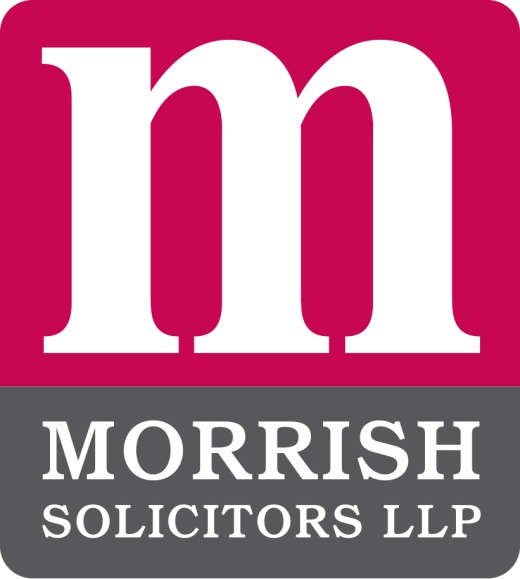 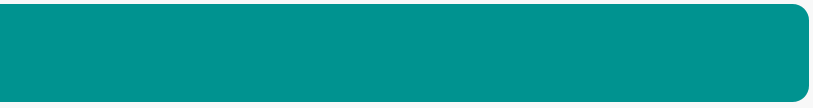 Legislative Framework
DPA 1998

The ICO and the Employment Practices Code 

The Regulation of Investigation Powers Act 2000

The Telecommunications (Lawful Business Practice) (Interception of Communications) Regulations 2000

European Convention on Human Rights & HRA 1998

Common Law e.g. effect of employment contract
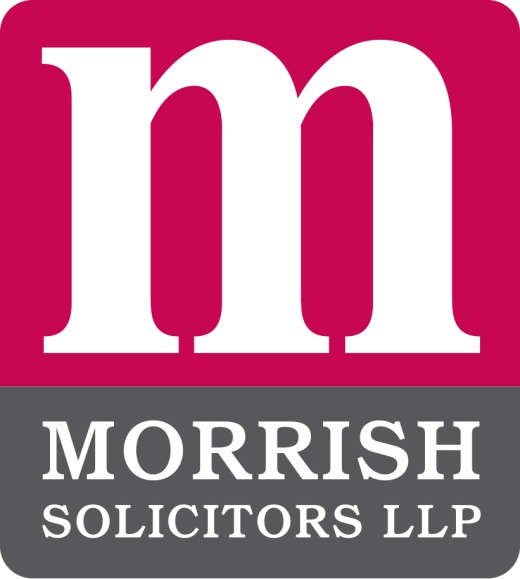 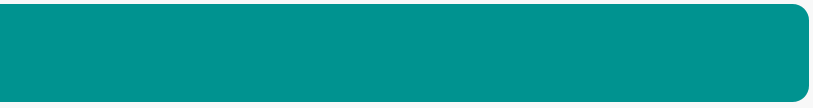 Outside scope
Protection of Freedoms Act 2012 (and a bunch of public law precursors/offshoots)

Freedom of Information Act 

Safe Harbour – transfer of data EU – US (now the “Privacy Shield”) 

The “Right to be Forgotten”

Section 60 Equality Act 2010 – pre-employment questionnaires

Breach of Confidence/Privacy
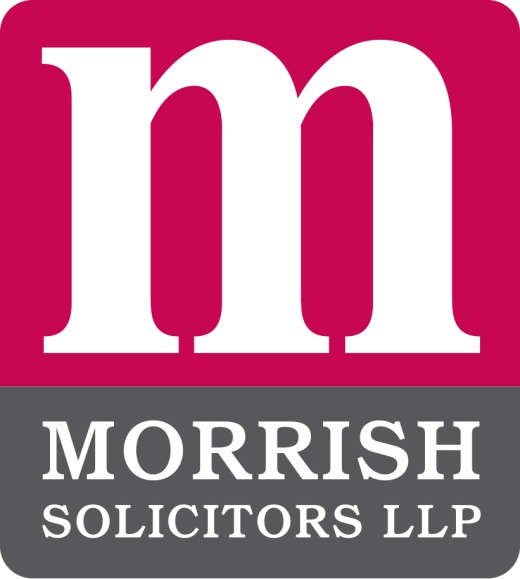 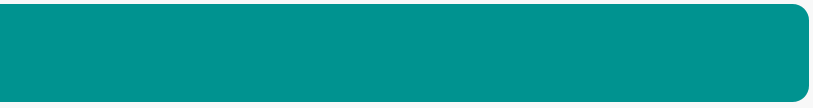 Recent and the near future
The Data retention and Investigatory Powers Act 2014 and

The Data Retention Regulations 2014 

Leading to:

The Investigatory Powers Bill 2016 (Act by 31.12?)

The EU General Data Protection Regulation
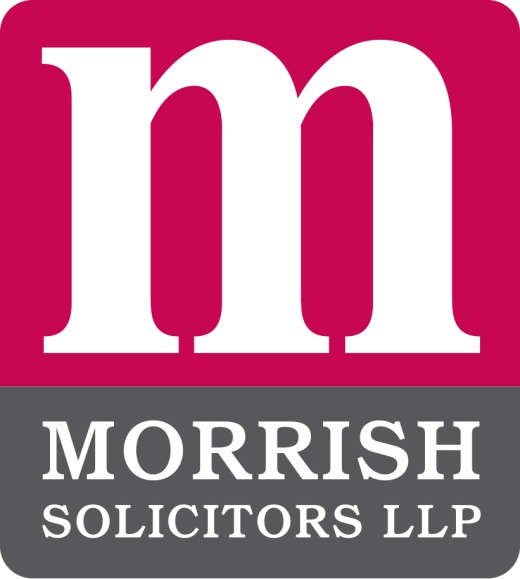 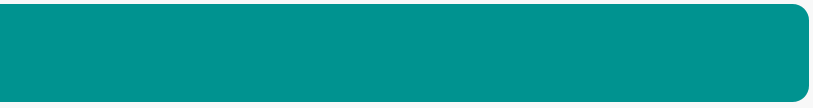 The Employment Practices Code
Recruitment – Vetting 

Records of employment 

Monitoring – where we will concentrate 

Detailed provisions in relation to retention of health records
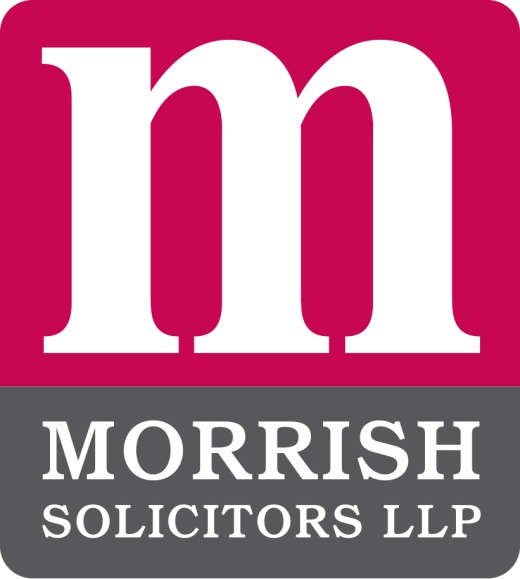 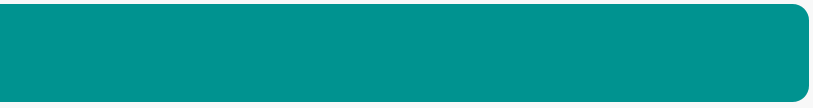 EPC: Recruitment
Very detailed provisions

Consider:

Relevance

Extraneous information

Information only becoming relevant post-commencement of employment
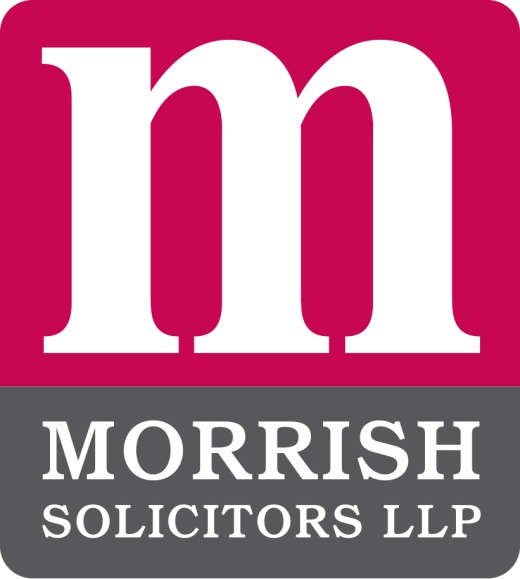 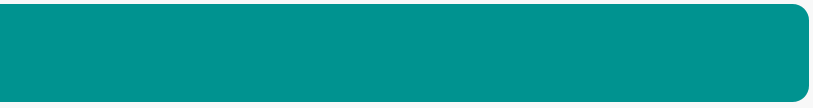 EPC: Records
E.g. personnel files

Generally consent not needed for such files

But care required to distinguish between e.g. records of absence  and of health

Consider who accesses what?
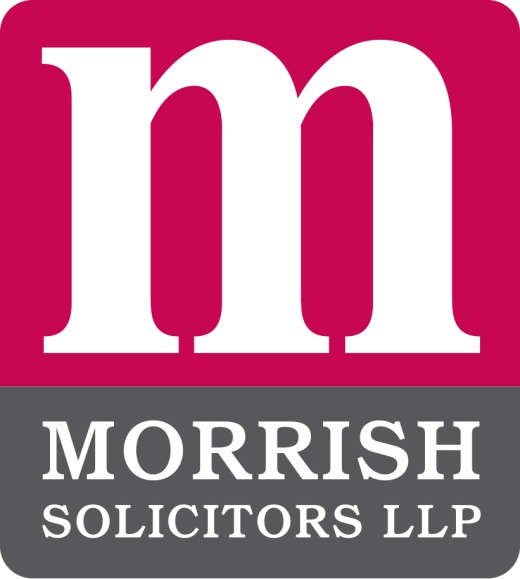 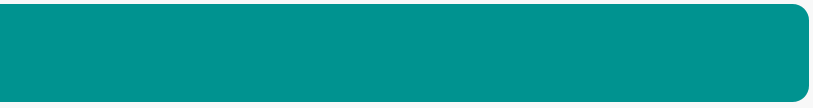 EPC: Monitoring
Types:

Electronic monitoring of throughput e.g. typing or supermarket checkouts  

CCTV in the office & use e.g. in PI cases

Email: random checking and/or electronic checking 

Vmail

Social Media accounts – Facebook; Linkedin; IM

Blogs

Telephone calls – e.g. to check premium rates/private use
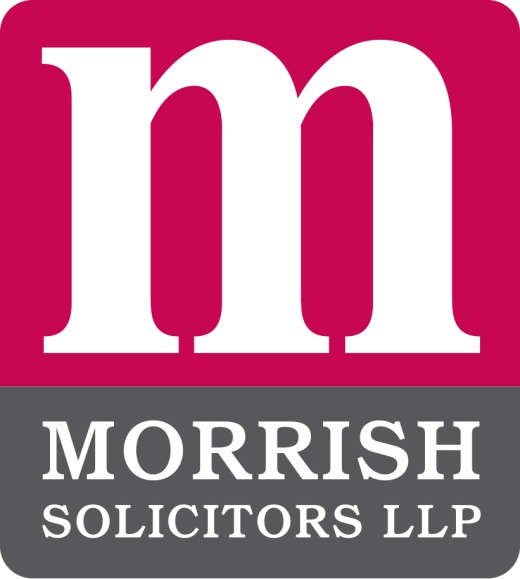 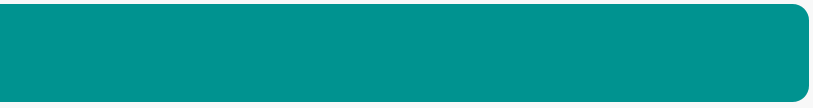 EPC: Monitoring
Has the employer undertaken an “impact assessment”?

A proportionality test

Are other, less intrusive methods available?
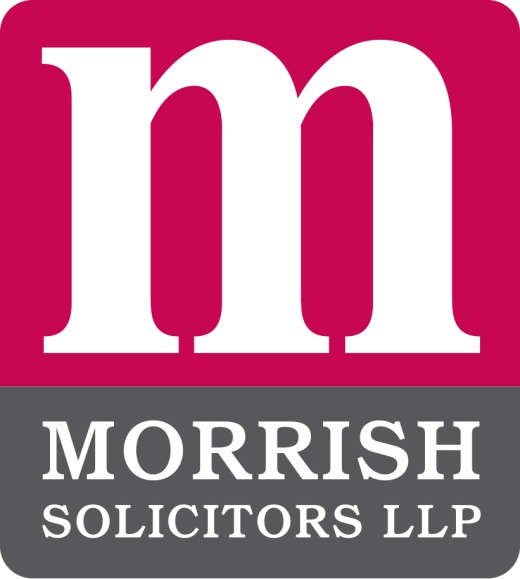 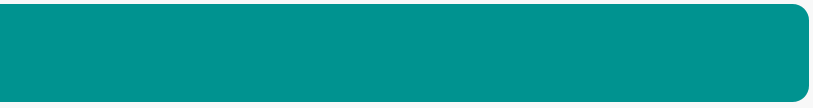 EPC: The effect of Article 8
Article 8 ECHR: the right to family and private life

Qualified – but are limits proportionate/necessary in a democratic society?

The development of ECtHR jurisprudence and the approach of the UK courts and Tribunals – most recently in Social Media cases
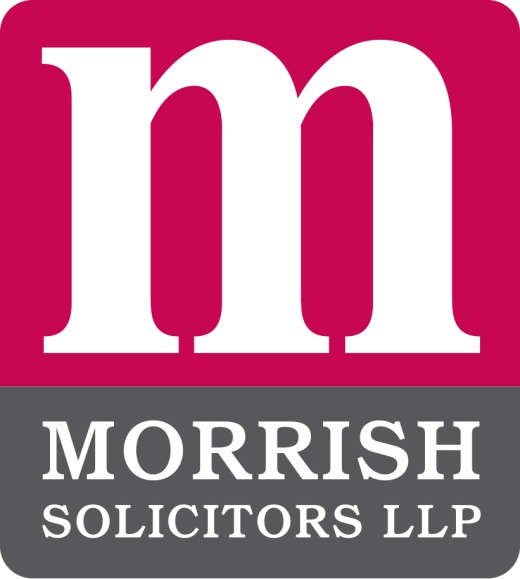 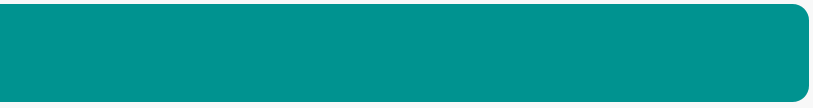 EPC:  Article 8 - Cases
Halford v UK [1997] IRLR 471

Copland v UK ECHR 62617/00

Atkinson v Community Gateway Association UKEAT/0457/12/BA

Barbulescu v Romania 61496/08 [2016] ECHR 61

Garamukanwa v Solent NHS Trust (2016)
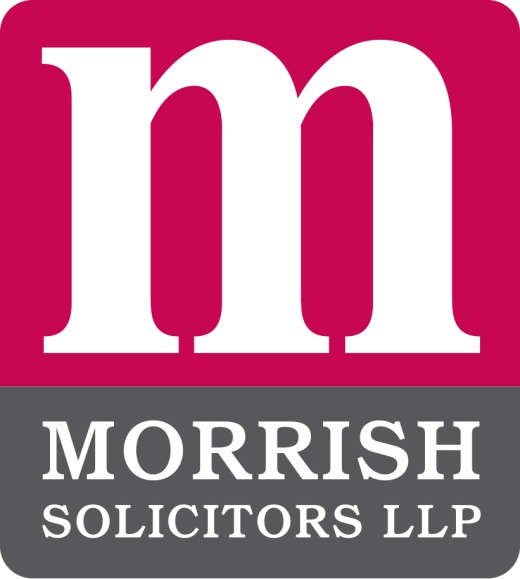 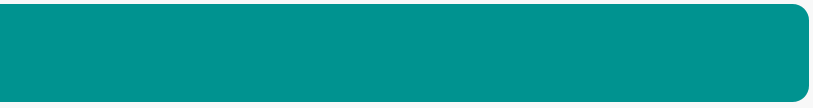 Other cases on internet use
Grant v Mitie Property (2009)

McKinley v SoS Defence (2004)

RBS v Goudie (2003)

City of Edinburgh v Dickson (2009)
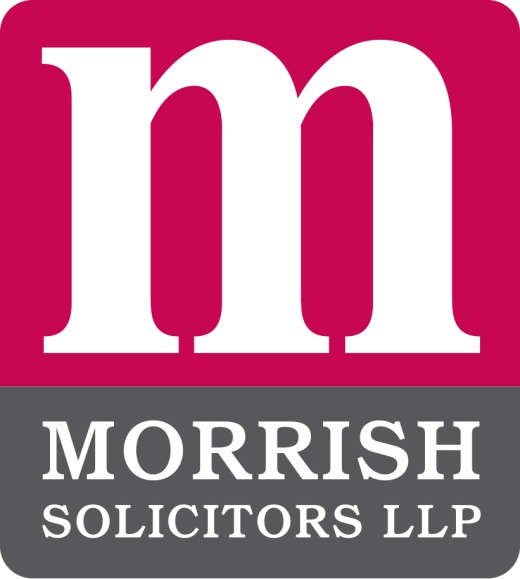 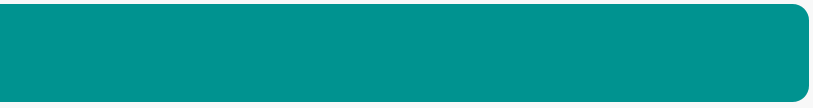 EPC: Monitoring requirements
Employers should tell employees:

Circumstances of monitoring

When

What

How

How used

Limit availability to management subset?
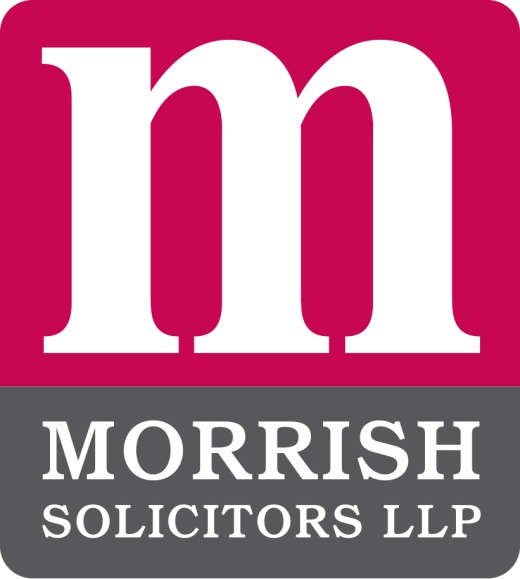 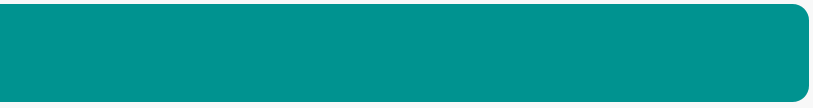 EPC: Monitoring - practical issues
EPC imposes a positive obligation on employers to be proactive

Things to consider:

Induction – check policy  
IT systems to check that information has been provided 
Reminders e.g. memos or emails 
Training 
Surveys of staff to check understanding 
Might be possible to “assume” consent but
For sensitive personal data – consent specifically needed
Tell workers to mark “personal” or similar 
Only check addresses or headings in emails
Only exceptionally look at personal email/SocMed accounts
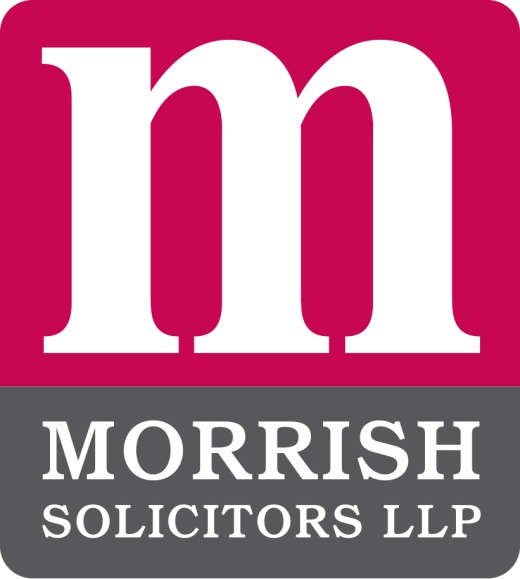 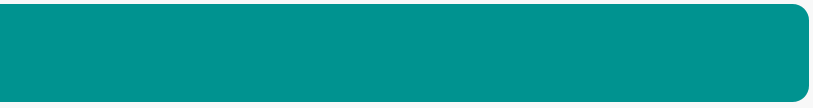 RIPA 2000
Interception

Private and public networks

Communications “being transmitted”

So opening an already-read email may not be RIPA-proscribed
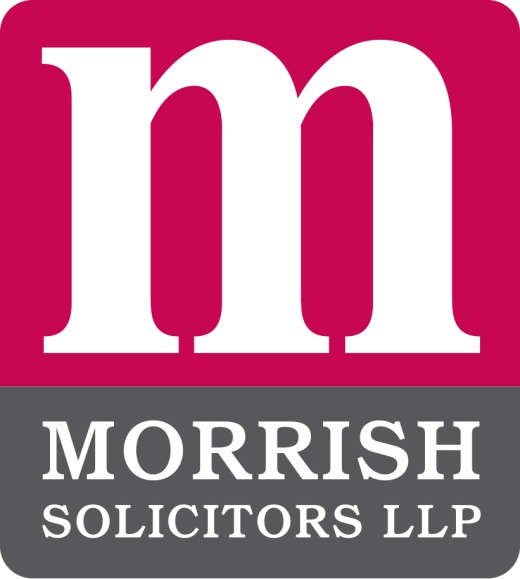 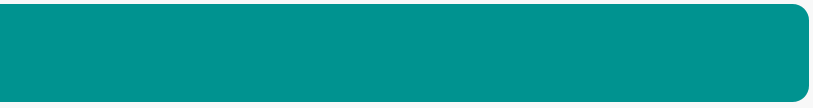 RIPA
What’s covered:

Telephony

Email

Social Media

(not e.g. records – the domain of the EPC)
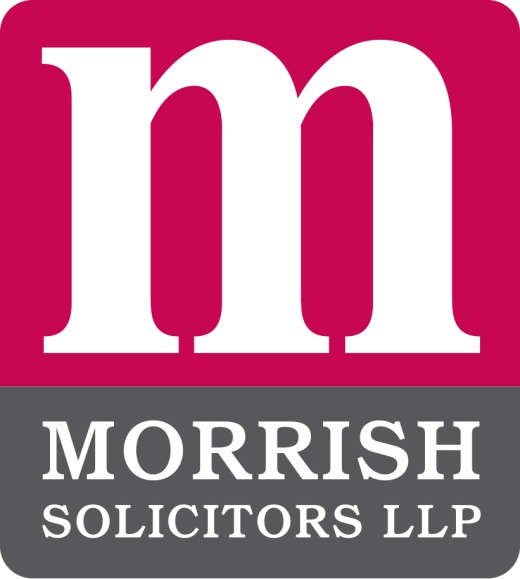 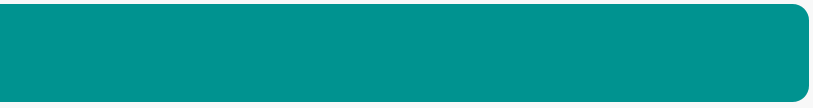 RIPA – Lawful authority
Does the interception have lawful authority?

Can be under RIPA or the Telecommunications (Lawful Business Practice) (Interception of Communications) Regulations 2000 (“LBP Regs”)

Warrants/authorisations – the public law element – not for this talk

Consent

Are there reasonable grounds to believe…
That the Sender AND the Recipient…
Consent to interception?
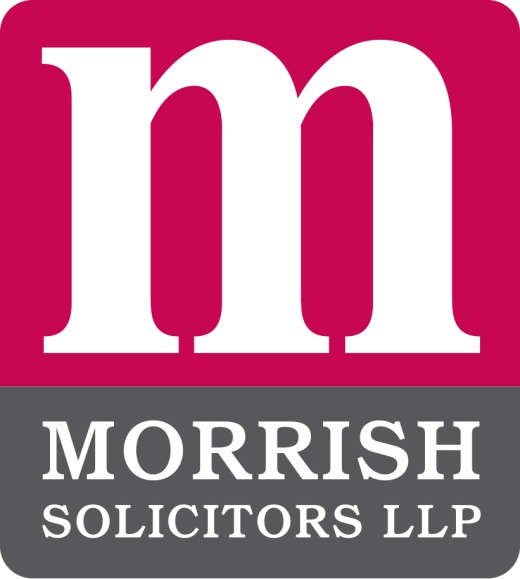 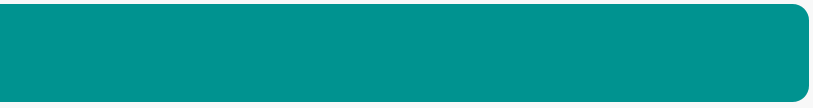 RIPA – The LBP Regs
Came into force on the same days as RIPA

A response to the business lobby

Sets out the exceptions to requiring consent
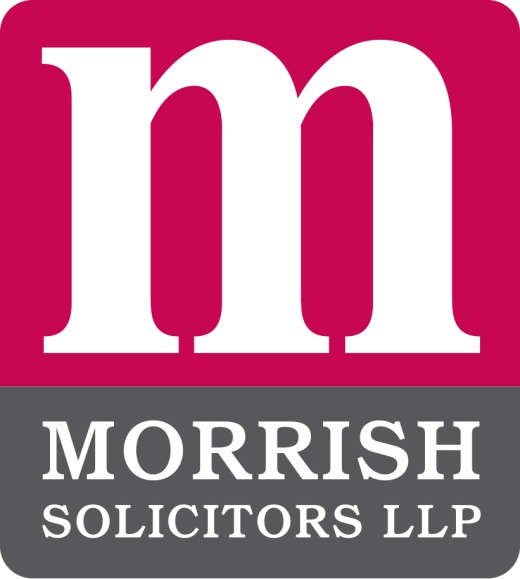 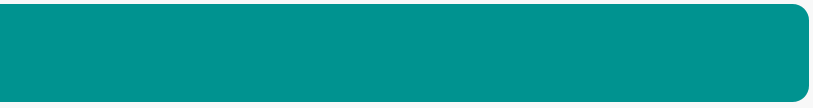 RIPA – The LBP Regs
Exceptions:

Checking compliance with procedures/regulation 
Checking compliance with standards 
Detection of crime
Detection of unauthorised use 
Checking the effective operation of the system 

Must concern communications “relevant to the business”

Users must be told that interception may take place
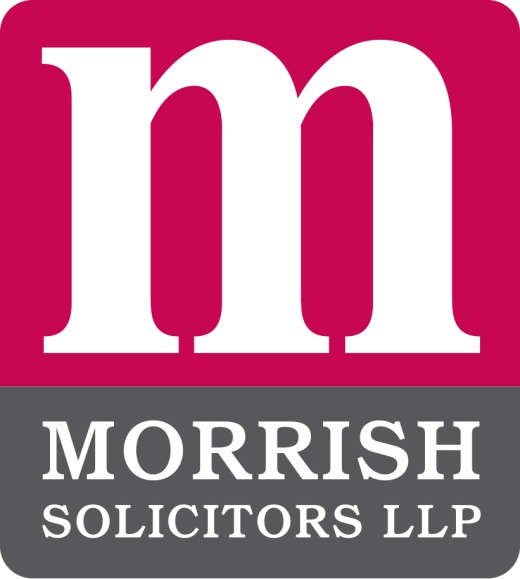 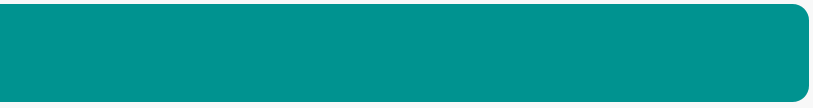 RIPA – The LBP Regs
Enforcement:

In the public arena - by way of complaint to the Investigatory Powers Tribunal

(IPT has upheld about 10 complaints out of 1500 since 2000)

And unlawful interception is a criminal offence

But otherwise no private law remedy under RIPA
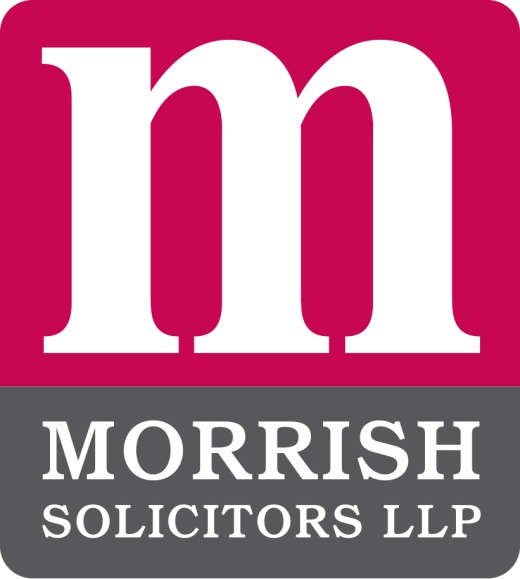 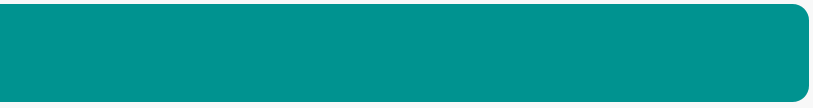 Next: The Investigatory Powers Bill 2016
Powers of bulk interception 

Collection in bulk of e.g. website usage

Dr Gus Hosein, Executive Director of Privacy International:

“Hacking by any other name” 

“Leaves the right to privacy dangerously undermined and the security of our infrastructure at risk”
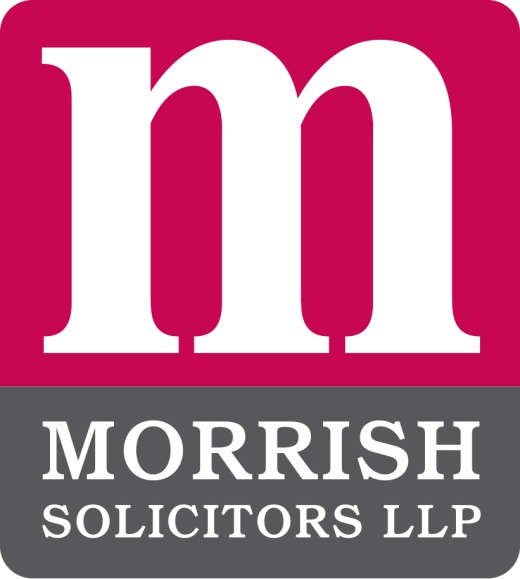 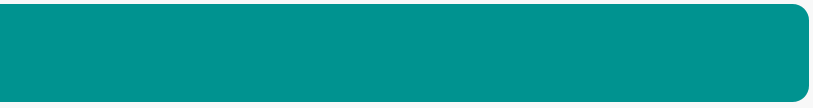 IPB 2016 details
Access to web and phone companies records
An itemised list of each citizen’s browsing history
Powers to collect “bulk data” – including e.g. NHS records
Warrant powers for bugging computers and phones with tech companies legally obliged to assist – what of Apple v FBI?

Because obviously we don’t know enough:

In 2014 there were 517,236 authorisations given, pursuant to requests for comms data from the police or other public authorities
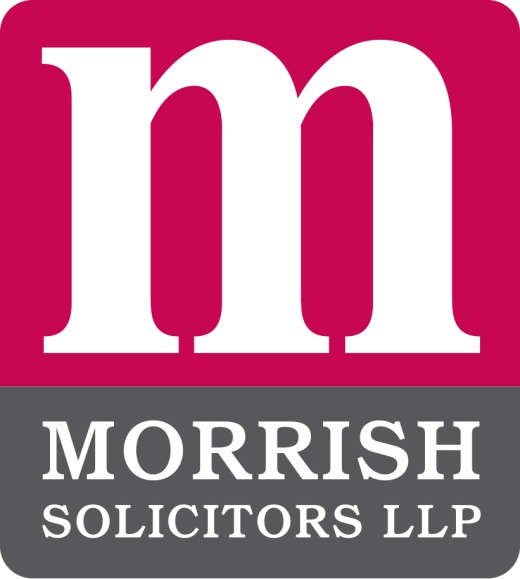 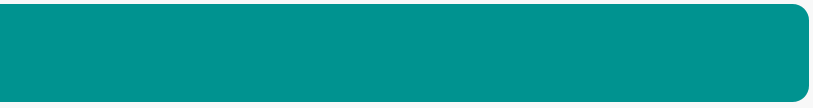 IPB 2016 details
Protections:

Warrants to require ministerial authorisation

A panel of judges with a power to veto (but a procedural “check” – what about a joint decision as to reasonableness?)

A new Investigatory Powers Commissioner

An annual report on the impact and extent of use of powers
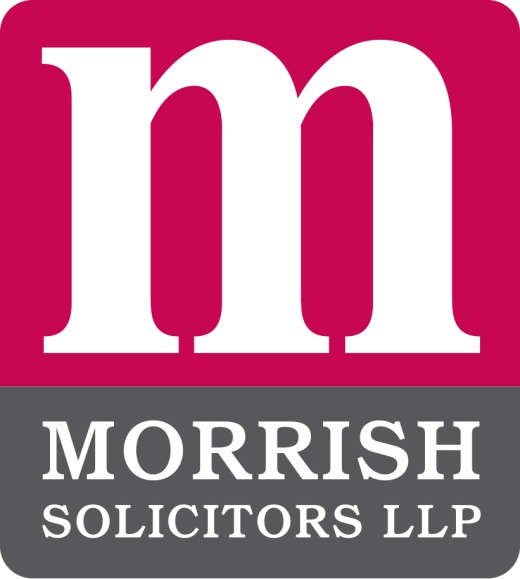 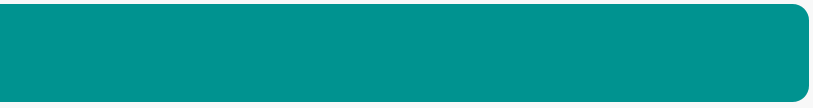 IPB 2016 quotes
“The spies have gone further than [Orwell] could have imagined, creating in secret and without democratic authorisation the ultimate panopticon.  Now they hope the British public will make it legitimate.” (Heather Brooke)

In every other country in the world, post Snowden, people are holding their government’s feet to the fire… but in Britain we idly let it happen.” (David Davies MP)

 “By my read [the draft bill] legitimises mass surveillance.  It is the most intrusive and least accountable surveillance regime in the West.”  (Edward Snowden)
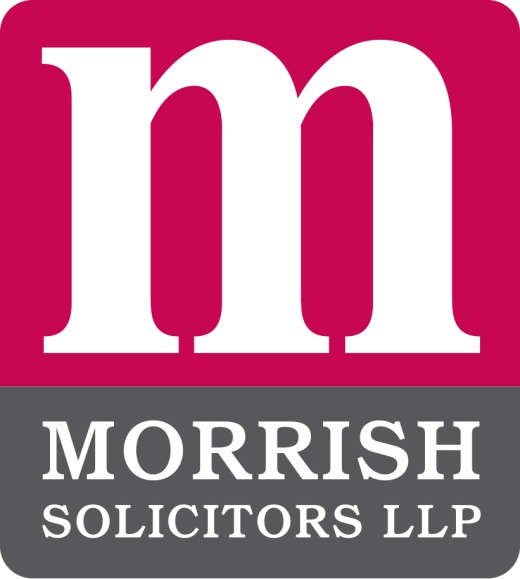 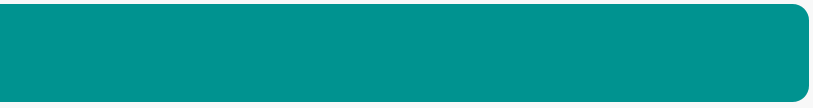 The GDPR: Summer 18?
The EU’s General Data Protection Regulation

ICO presently advising UK to prepare for it now, 2 years ahead of time

Tighter controls on what data can be processed, how, and by whom

A new approach to “consent” – “freely given, specific, informed and unambiguous” – an end to pre-ticked boxes?
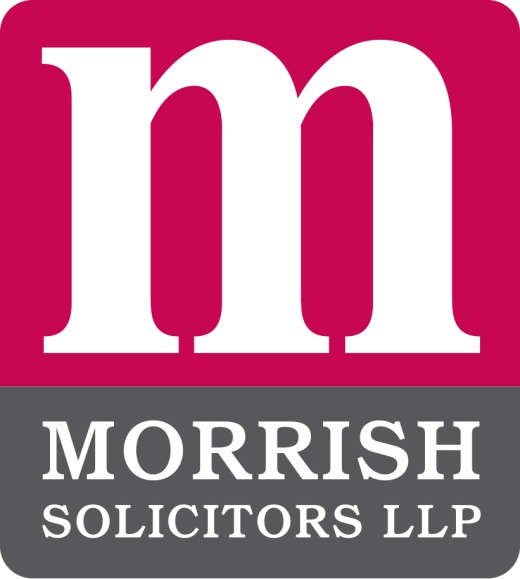 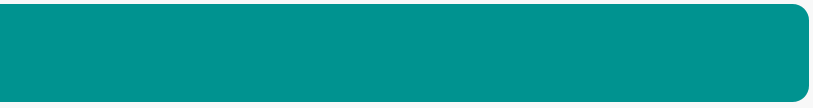 Any Questions?
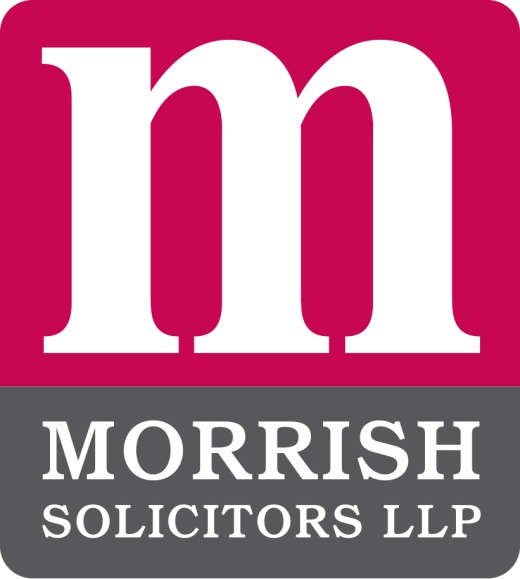